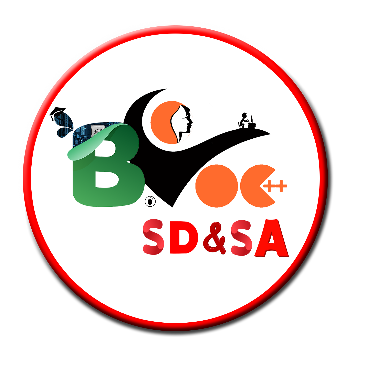 PHP
PROF. S. LAKSHMANAN,
DEPT. OF B. VOC. (SD & SA),
ST. JOSEPH'S COLLEGE.
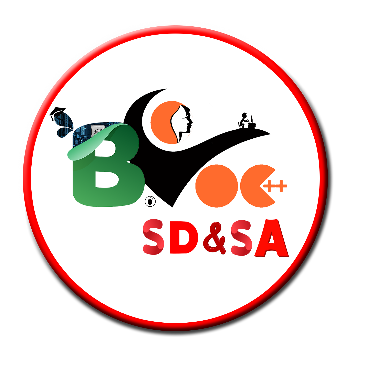 PHP
PHP stands for PHP: Hypertext Preprocessor
PHP is a server-side scripting language, like ASP
PHP scripts are executed on the server
PHP supports many databases
PHP is an open source software
PHP is free to download and use
Tool for making dynamic and interactive web  page
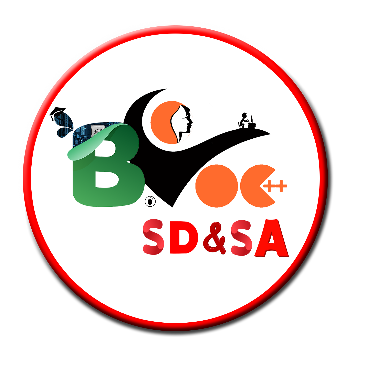 Basic PHP Syntax
A PHP scripting block always starts with <?php and ends with ?>. A PHP scripting block can be placed anywhere in the document.
Each code line in PHP must end with a semicolon. The semicolon is a separator and is used to distinguish one set of instructions from another.
There are 2 basic statements to output text with PHP: echo and print.
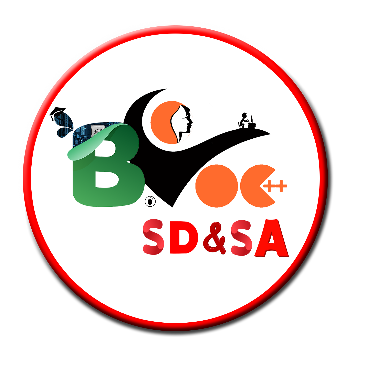 Example
<html><body><?phpecho "Hello World";?></body></html> 


                                         Note: The file must have a .php extension.
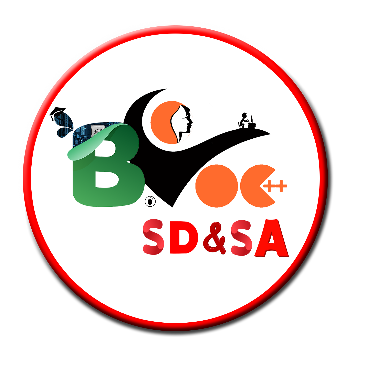 Basics of PHP
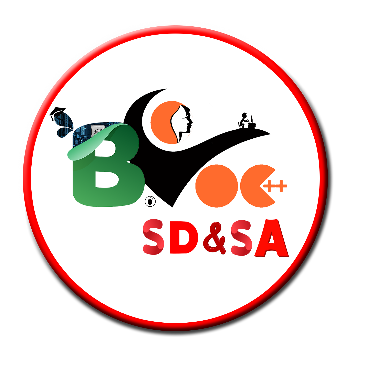 Variables of PHP
All variables in PHP start with a $ sign symbol.

<?php$txt="Hello World!";$x=16;$txt="Hello World";echo $txt;   
?>
$var_name = value; 
`
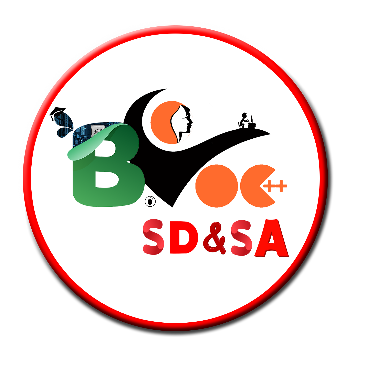 Arithmetic Operators
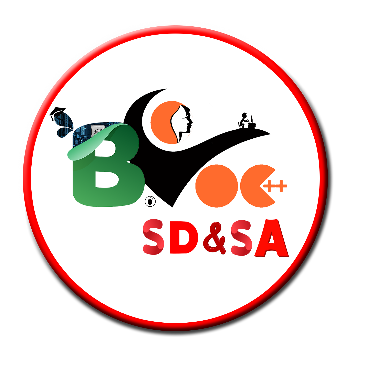 Assignment Operators
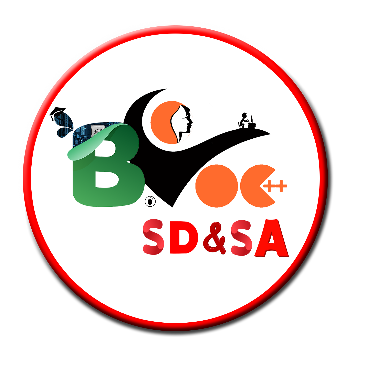 Comparison Operators
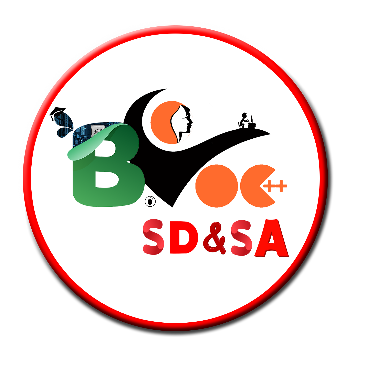 Logical Operators
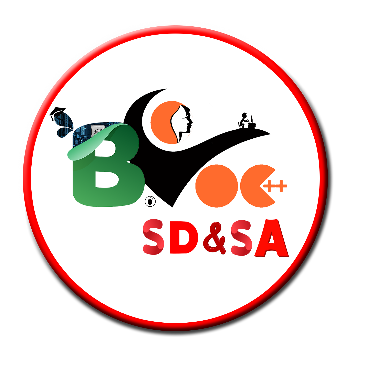 Conditional Statements
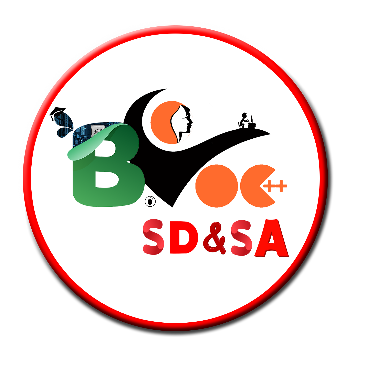 If Statement
if (condition) 
	code to be executed if condition is true;

Example
<?php$d=date("D");if ($d=="Fri") echo "Have a nice weekend!";?>
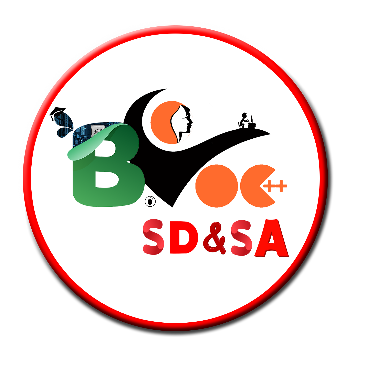 If … else Statement
Use the if....else statement to execute some code if a condition is true and another code if a condition is false.

Syntax

if (condition)  code to be executed if condition is true;else  code to be executed if condition is false;
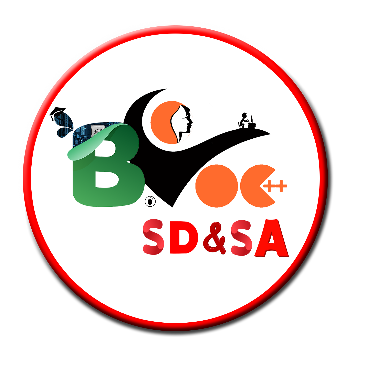 If…elseif…else Statement
Syntax

if (condition) 	 code to be executed if condition is true;elseif (condition) 	 code to be executed if condition is true;else  	code to be executed if condition is false;
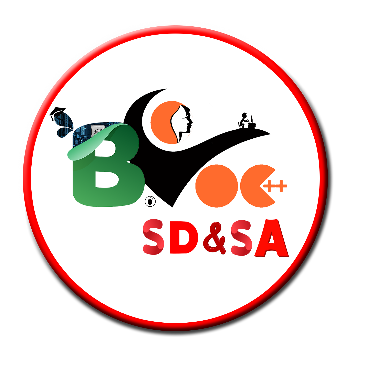 Switch Statement
Used to select one of many blocks of code to be executed.

switch (n){	case label1: 		 code to be executed if n=label1; 		 break;	case label2: 		 code to be executed if n=label2; 		 break;	default:		 code to be executed if n is different from both 		 label1 and label2;}
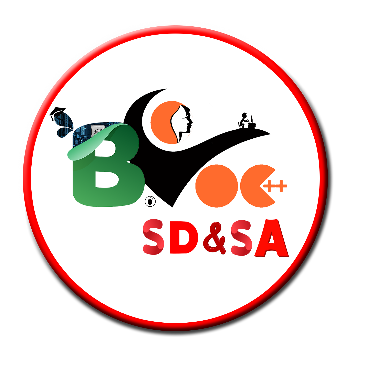 Looping in PHP
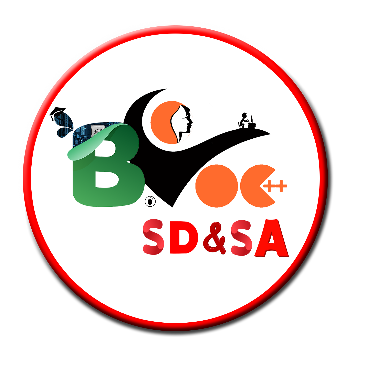 While Loop
The while loop executes a block of code while a condition is true.

Syntax
while (condition) { 	 code to be executed; }
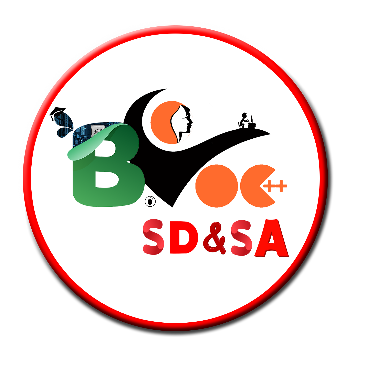 While Loop
Example

<?php$i=1;	while($i<=5)  	{  		echo "The number is " . $i . "<br />";  		$i++; 	 }?>
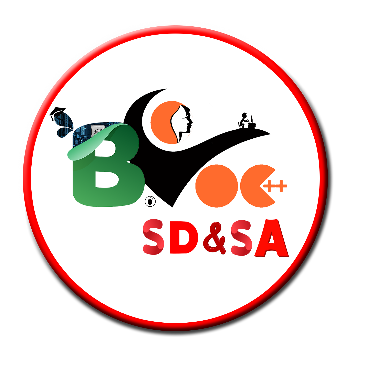 do…while Loop
The do...while statement will always execute the block of code once, it will then check the condition, and repeat the loop while the condition is true.


Syntax
do  { 	 code to be executed;  }while (condition);
for…Loop
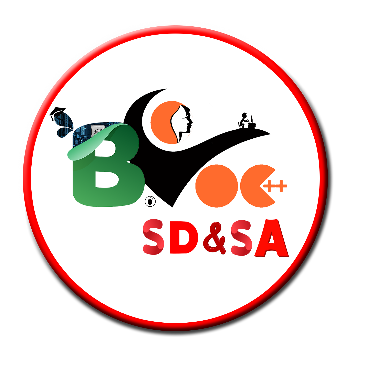 Syntax
for (init; condition; increment)  {	  code to be executed;  } 

Parameters:
init: Mostly used to set a counter (but can be any code to be executed once at the beginning of the loop)
condition: Evaluated for each loop iteration. If it evaluates to TRUE, the loop continues. If it evaluates to FALSE, the loop ends.
increment: Mostly used to increment a counter (but can be any code to be executed at the end of the loop)

                   Note: Each of the parameters above can be empty, or have multiple expressions (separated by commas).
foreach loop
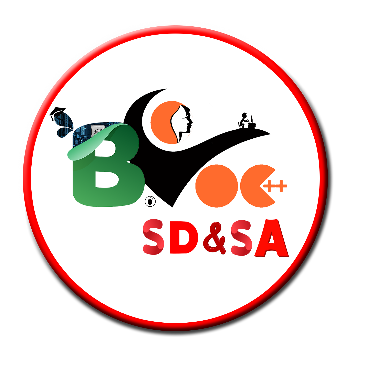 The foreach loop is used to loop through arrays.

Syntax
foreach ($array as $value)  {  	code to be executed;  } 

For every loop iteration, the value of the current array element is assigned to $value (and the array pointer is moved by one) - so on the next loop iteration, you'll be looking at the next array value.
foreach loop
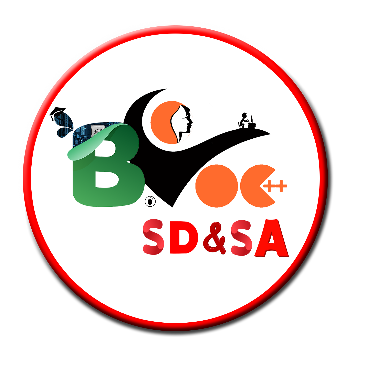 Example

<?php$x=array("one","two","three");foreach ($x as $value)  {  echo $value . "<br />";  }?>
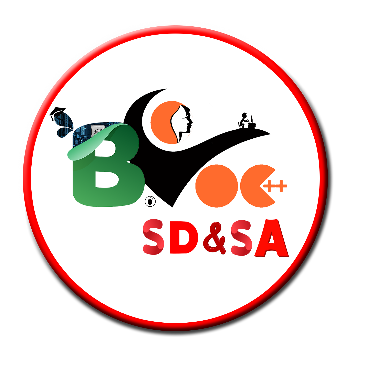 includes in PHP
include Example
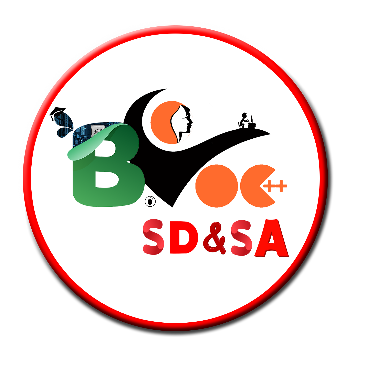 The include() statement includes and evaluates the specified file. 

vars.php
<?php$color = 'green';$fruit = 'apple';?>

test.php
<?phpecho "A $color $fruit"; // Ainclude 'vars.php';echo "A $color $fruit"; // A green apple?>
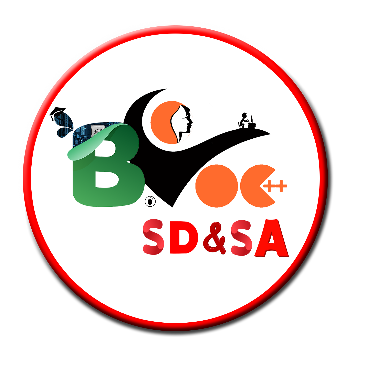 Arrays in PHP
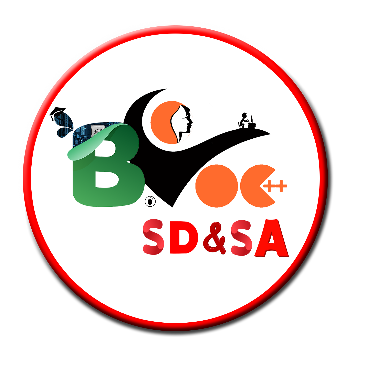 Array?
An array is a special variable, which can store multiple values in one single variable.

In PHP, there are three kind of arrays:

Numeric array               An array with a numeric index
Associative array          An array where each ID key is
                                                associated with a value
Multidimensional 	An array containing one or
    array                                  more arrays
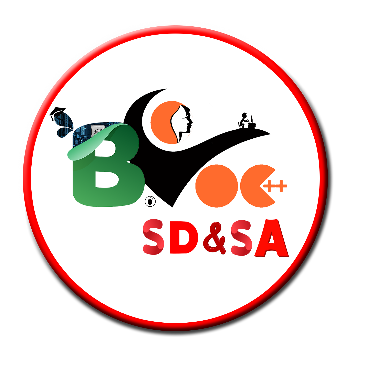 Numeric Arrays
A numeric array stores each array element with a numeric index.

There are two methods to create a numeric array.

1. In the following example the index are automatically assigned (the index starts at 0):
$cars=array("Saab","Volvo","BMW","Toyota"); 

2. In the following example we assign the index manually:
$cars[0]="Saab";$cars[1]="Volvo";$cars[2]="BMW";$cars[3]="Toyota";
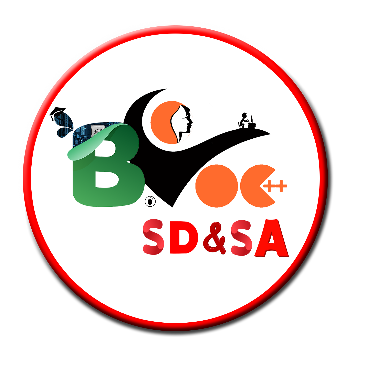 Associative Arrays
An associative array, each ID key is associated with a value.

When storing data about specific named values, a numerical array is not always the best way to do it.

With associative arrays we can use the values as keys and assign values to them.
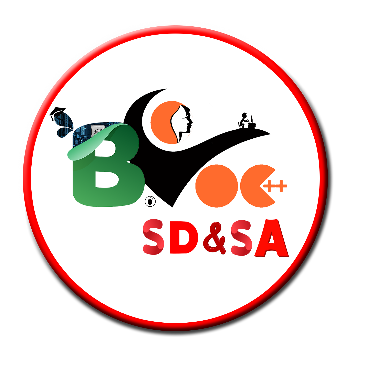 Associative Arrays
For (eg) we use an array to assign ages to the different persons

Example 1
	$ages = array("Peter"=>32, "Quagmire"=>30, 	"Joe"=>34); 

Example 2
	$ages['Peter'] = "32";	$ages['Quagmire'] = "30";	$ages['Joe'] = "34";
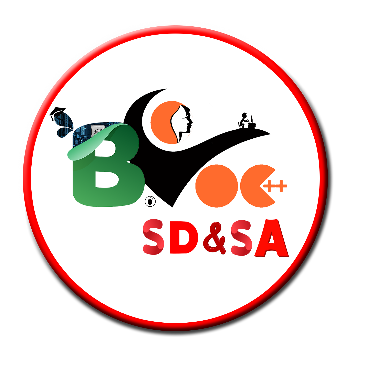 Multidimensional Arrays
In a multidimensional array, each element in the main array can also be an array. And each element in the sub-array can be an array, and so on. 

Example

$families = array  (  "Griffin"=>array ( "Peter“, "Lois“, "Megan” ),  "Quagmire"=>array ( "Glenn”  ),  "Brown"=>array ("Cleveland“, "Loretta“, "Junior” )  );
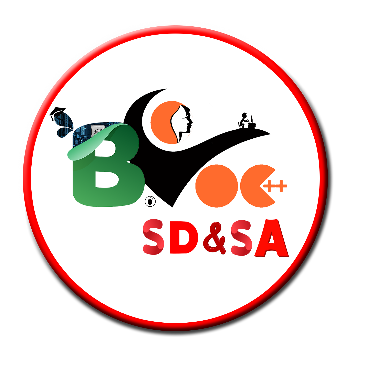 Functions in PHP
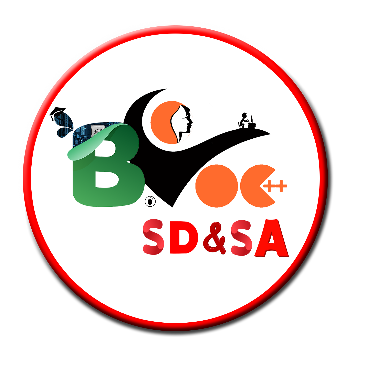 Creation of function
A function will be executed by a call to the function.

Syntax
function functionName(){code to be executed;} 

Note : The function name can start with a letter or underscore (not a number)
Example
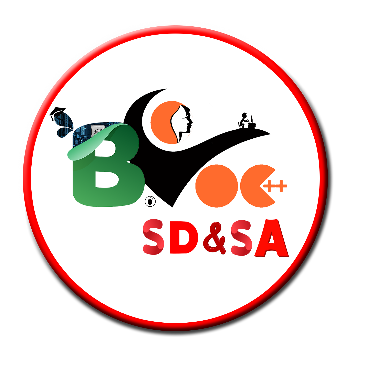 <?phpfunction writeName(){echo “Srivanth";}echo "My name is ";writeName();?>
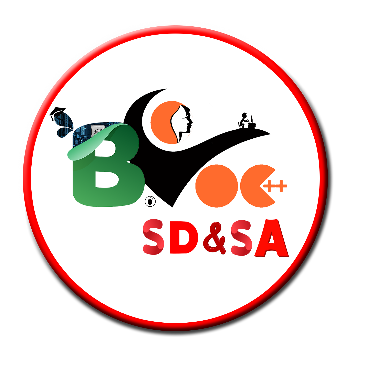 Function with parameter
<?phpfunction writeName($fname){echo $fname . “<br />";}echo "My name is ";writeName(“ Jim");echo "My sister's name is ";writeName(“TTT");echo "My brother's name is ";writeName(“Sri");?>
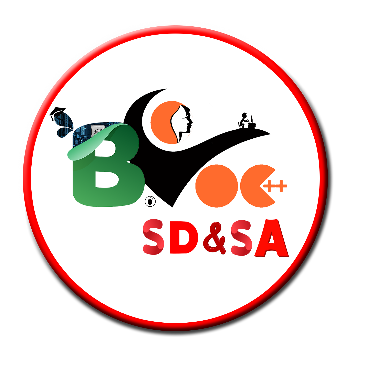 Function with return value
<?php
function add($x,$y){$total=$x+$y;return $total;}echo "1 + 16 = " . add(1,16);
?>
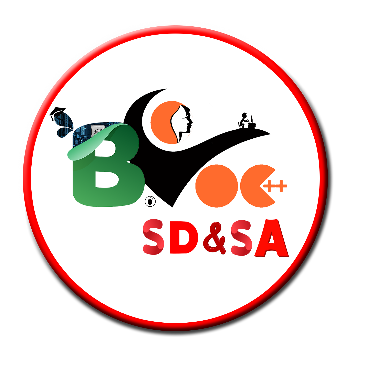 Forms
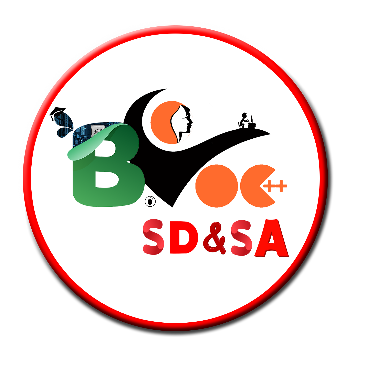 Any form element in an HTML page will automatically be available to your PHP scripts. Eg)
<html><body>
<form action="welcome.php" method="post">Name: <input type="text" name="fname" />Age: <input type="text" name="age" /><input type="submit" /></form></body></html>
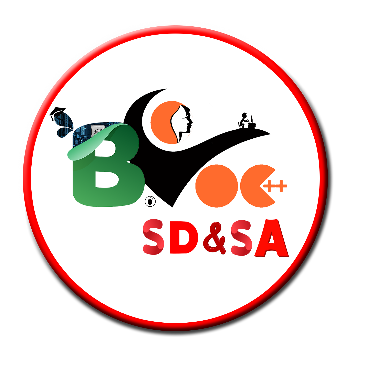 Welcome.php

<html><body>Welcome <?php echo $_POST["fname"]; ?>!<br />You are <?php echo $_POST["age"]; ?> years old.</body></html>
$_POST Variable
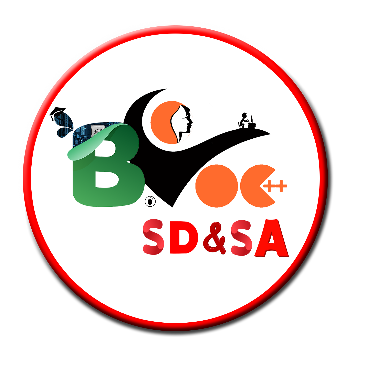 The predefined $_POST variable is used to collect values from a form sent with method="post".

Information sent from a form with the POST method is invisible to others and has no limits on the amount of information to send.
$_GET Variable
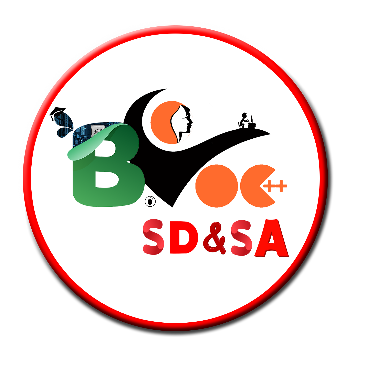 The predefined $_GET variable is used to collect values in a form with method="get“

Information sent from a form with the GET method is visible to everyone (it will be displayed in the browser's address bar) and has limits on the amount of information to send.
$_GET Variable Example
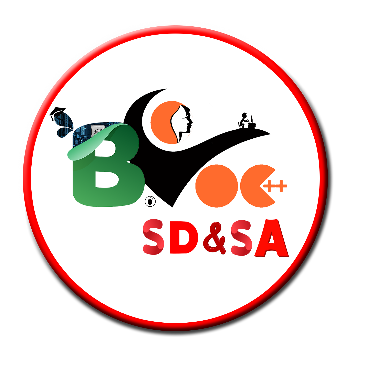 Eg1.html

<form action="welcome.php" method="get">Name: <input type="text" name="fname" />Age: <input type="text" name="age" /><input type="submit" /></form> 

Welcome.php

Welcome <?php echo $_GET["fname"]; ?>.<br />You are <?php echo $_GET["age"]; ?> years old!
$_REQUEST Variable
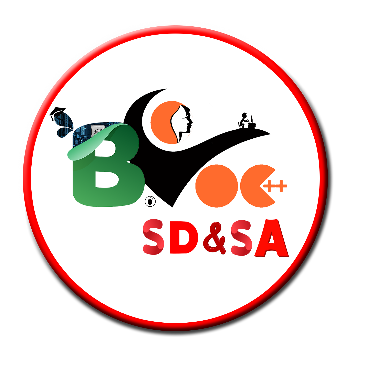 The predefined $_REQUEST variable contains the contents of both $_GET, $_POST, and $_COOKIE.

The $_REQUEST variable can be used to collect form data sent with both the GET and POST methods.

Example

Welcome <?php echo $_REQUEST["fname"]; ?>!<br />You are <?php echo $_REQUEST["age"]; ?> years old.
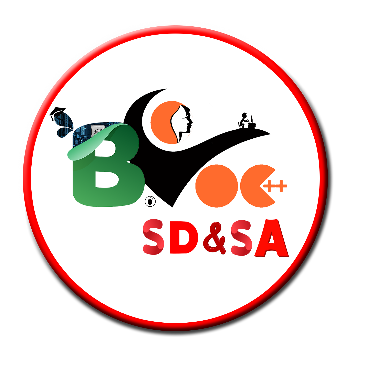 Cookie
A cookie is often used to identify a user.
A cookie is a small file that the server embeds on the user's computer.
 Each time the same computer requests a page with a browser, it will send the cookie too. 
 In PHP, you can both create and retrieve cookie values.
How to Create a Cookie?
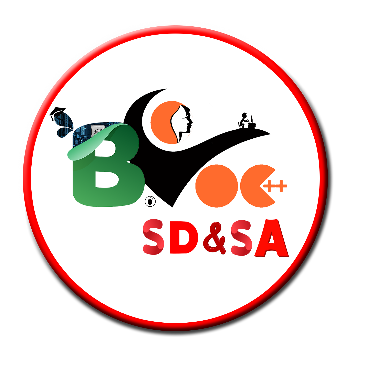 The setcookie() function is used to set a cookie.
 The setcookie() function must appear BEFORE the <html> tag. 

	setcookie(name, value, expire, path, domain); 

Example
<?phpsetcookie("user", “SRI", time()+3600);?><html>..... 

In our eg) Cookie name is SRI. It expires after one hour.
How to Retrieve  a Cookie?
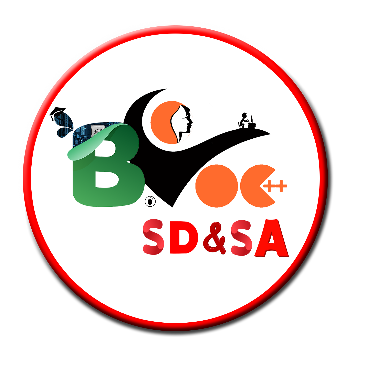 The PHP $_COOKIE variable is used to retrieve a cookie value. Example

<?phpecho $_COOKIE["user"]; // Print a cookie ?> 

It is a way to view the cookie named “user” and display it on a page
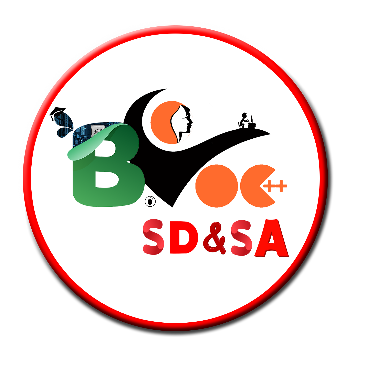 <html><body><?phpif (isset($_COOKIE["user"]))  echo "Welcome " . $_COOKIE["user"] . "!<br />";else  echo "Welcome guest!<br />";?></body></html> 

isset() – Find out if a cookie has been set
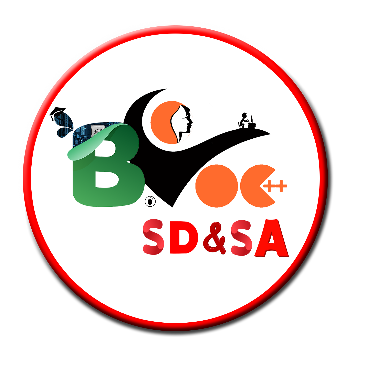 How to Delete a Cookie?
When deleting a cookie you should assure that the expiration date is in the past.

Example

<?php// set the expiration date to one hour agosetcookie("user", “SRI", time()-3600);?>
Session
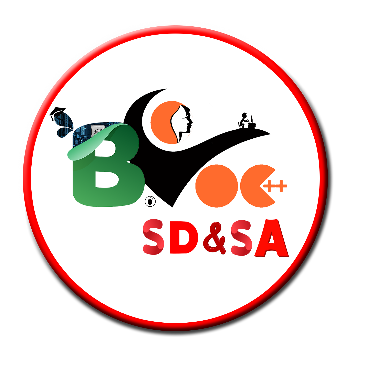 It allows you to store user information on the server for later use (i.e. username, shopping items, etc). 
However, session information is temporary and will be deleted after the user has left the website. 
If you need a permanent storage you may want to store the data in a database.
Sessions work by creating a unique id (UID) for each visitor and store variables based on this UID.
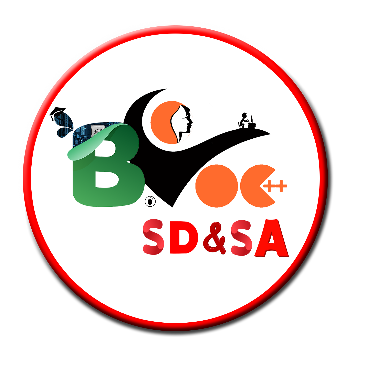 Starting a PHP Session

	Before you can store user information in your PHP session, you must first start up the session.

<?php session_start(); ?><html><body></body></html> 

Note: The session_start() function must appear BEFORE the <html> tag.
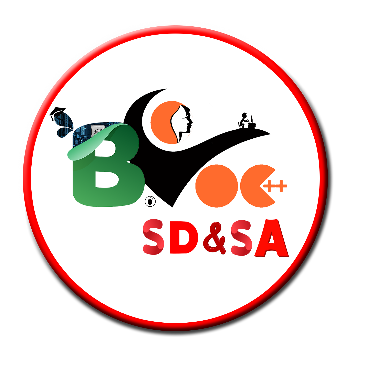 Storing a Session Variable

	The correct way to store and retrieve session variables is to use  $_SESSION variable.
	
<?phpsession_start();$_SESSION['views']=1; // store session data?>
To Retrieve  session data
<?phpecho "Pageviews=". $_SESSION['views'];?>
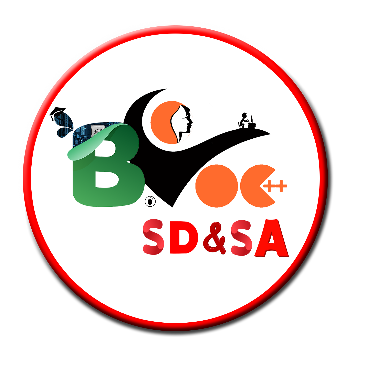 Destroying a Session Variable
	

To delete  session data, you can use the unset() or the session_destroy() function.
The unset() function is used to free the specified session variable:
<?phpunset($_SESSION['views']);?> 
To completely destroy the session by calling the session_destroy() function:

<?phpsession_destroy();?> 

Note: session_destroy() will reset your session.
PHP mail()
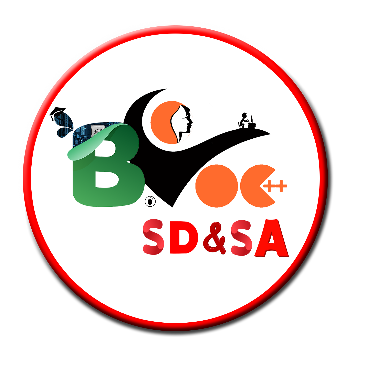 The PHP mail() function is used to send emails from inside a script.
Syntax
mail(to,subject,message,headers,parameters)
Simple E-Mail
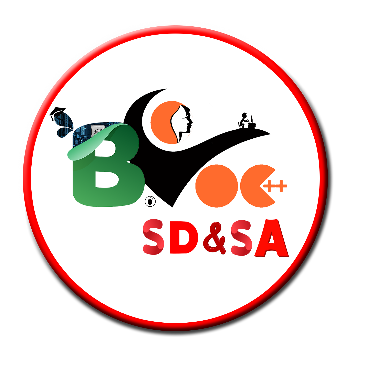 <?php$to = "someone@example.com";$subject = "Test mail";$message = "Hello! This is a simple email message";$from = "someonelse@example.com";$headers = "From:" . $from;mail($to,$subject,$message,$headers);echo "Mail Sent.“;      
 ?>
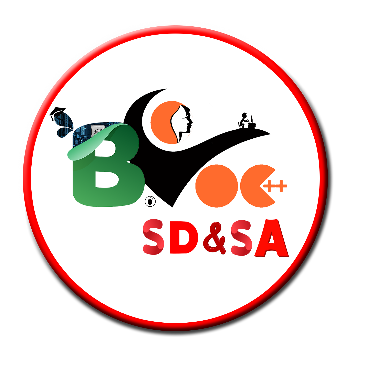 DATABASE CONNECTION
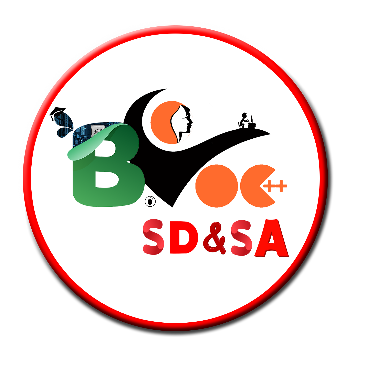 MySQL
MySQL is a database.

The data in MySQL is stored in database objects called tables.

A table is a collection of related data entries and it consists of columns and rows.

Databases are useful when storing information categorically.
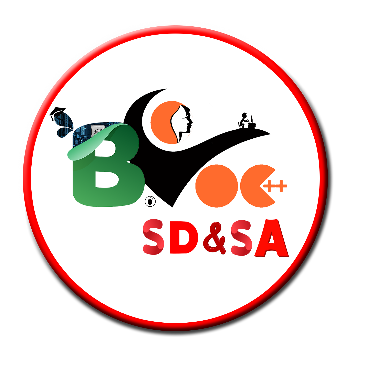 Creating Connection
Syntax
mysql_connect(servername,username,password);
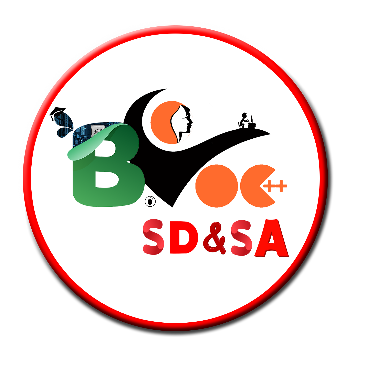 Closing a Connection

The connection will be closed automatically when the script ends. To close the connection before, use the mysql_close() function:
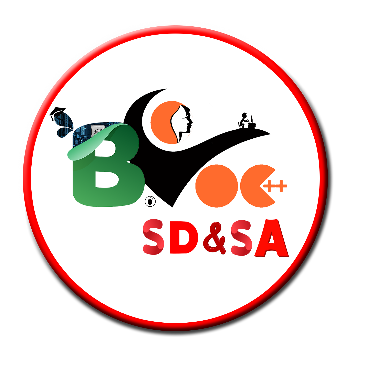 Create a Database

The CREATE DATABASE statement is used to create a database in MySQL.

Syntax

	CREATE DATABASE database_name
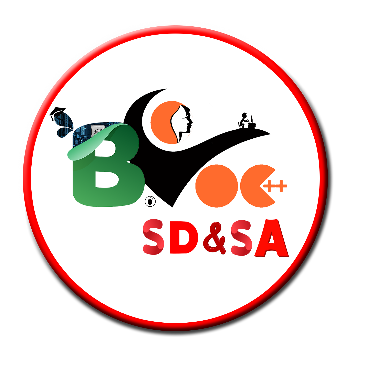 Create a Table

The CREATE TABLE statement is used to create a table in MySQL.

Syntax

CREATE TABLE table_name(column_name1 data_type,column_name2 data_type,column_name3 data_type,....)
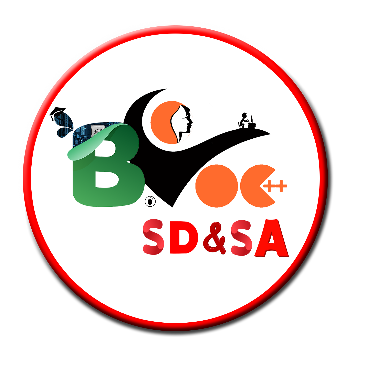 Insert, Delete , Update , Select
(Same as SQL Syntax)
Thank   You